Locality-Centric Thread Scheduling forBulk-synchronous Programming Models onCPU Architectures
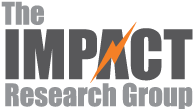 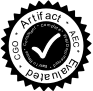 Hee-Seok Kim, Izzat El Hajj, John Stratton,
Steven Lumetta and Wen-mei Hwu
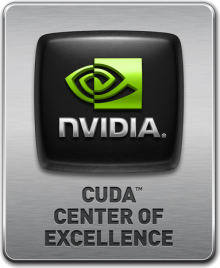 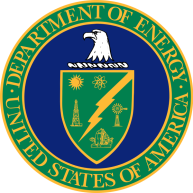 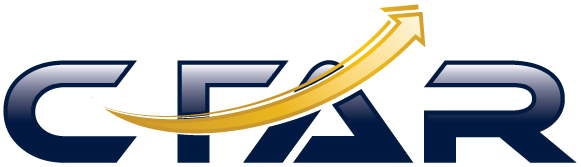 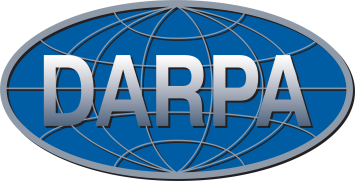 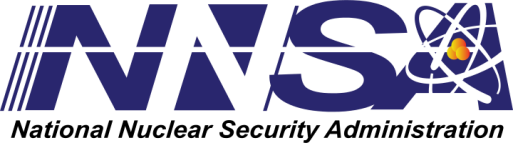 [Speaker Notes: 2: (done)
cpus are everywhere!

14:
wid numbers

17:
why bfo is good?

18: (done)
bfo - blue, dfo - red

20:
lkct - loop counts is not known, too small
lmd -

22: (done)
AMD is 2x faster
AMD - no vec
Intel - vec
lkct - why worse locality but higher performance?

23: (done)
improvement in memory system]
OpenCL as a portable language
OpenCL
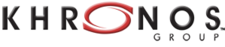 This work
abstract computing model(massive parallelism)
CPU backend
GPU backend
FPGA backend
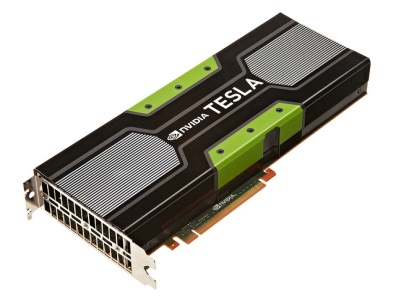 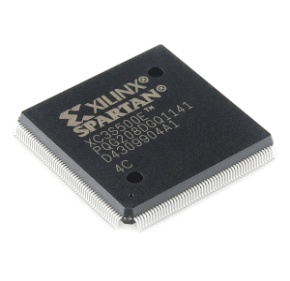 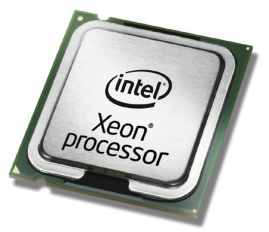 2
CPU(Intel, AMD, PowerPC)
GPU
(NVIDIA, AMD, Imagination, ARM)
FPGA
(Altera, Xilinx)
Why care about CPUs for OpenCL?
We want portable performance from single source
Accelerators based on CPU architecture
Intel Xeon Phi
CPU to GPU performance gap remains < ~10x
Amdahl’s law for communication
They are everywhere!
3
Contributions
Exploiting data locality in scheduling work-items for performance
Real system and measurement demonstrates speedups of 3.32x and 1.71x over AMD and Intel OpenCL implementations
18 benchmarks from Parboil and Rodinia
AE certified
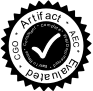 4
OpenCL Execution Model
wg1
wgW/LS-1
wg0
void kernel(…) {
  i0;
  i1;
  …
  ia-1;
  barrier();
  ia;
  ia+1;
  …
  in-1;
}

kernel code
wiLS+1
wiLS
wi2LS-1
wiLS-1
wi0
wi1
wiW-1
i0
region0
i1
ia-1
region1
ia
ia+1
, LS
in-1
immediate dependency
5
W
instruction(s)
ii
index space
barrier for work-items in a work-group
Work-group Scheduling
Distribute work-groups to different cores
Considerations: load balance, locality
CPU Core
CPU Core
CPU Core
CPU Core
6
Region Scheduling within WG
Serialize barrier-separated regions
7
Work-item Scheduling
Performance changes substantially based on work-item scheduling policy
8
Existing Compilers
Industry
Intel
AMD (Twin Peaks)

Academia
Karrenberg & Hack
SnuCL
pocl
9
Existing Approaches
Industry
Intel
AMD (Twin Peaks)

Academia
Karrenberg & Hack
SnuCL
pocl
Depth First Order (DFO) Scheduling
10
Existing Approaches
Industry
Intel
AMD (Twin Peaks)

Academia
Karrenberg & Hack
SnuCL
pocl
DFO Scheduling with Vectorization
(time progresses as color gets darker)
11
DFO and Locality
work-item id
0
1
2
wid = get_local_id(0);
for(k=0; k < N; ++k){
  foo(arr[k]);
}
0
1
0
2
1
k
2
arr
12
DFO and Locality
work-item id
wid = get_local_id(0);
for(k=0; k < N; ++k){
  foo(arr[k][wid]);
}
0
1
2
0
1
0
1
2
2
0
k
S
2S
arr
13
Alternative Schedule: BFO
Breadth First Order (BFO) Scheduling
14
Alternative Schedule: BFO
BFO with Vectorization
(time progresses as color gets darker)
15
DFO’s vs. BFO’s Impact on Locality
L1 data cache misses 
(normalized to worst)
lower is better
BFO has better locality
DFO has better locality
BFO is preferred by more benchmarks (13 vs. 5)
No single schedule can universally exploit data locality
16
Locality-Centric(LC) Scheduling Flow
wi0
wi1
wiLS-1
ibefore
i0
region
input region
iN-1
iafter
DFO scheduling
A loop in the region
wi0
wi1
wiLS-1
subregion0
ibefore
i0
sum of memory access pattern classification
i1
subregion1(loop)
region
ibefore
for(k=0; k<N; ++k) {
  ik
}
iafter
iN-1
Prefers BFO?
No
subregion2
iafter
scheduling decision
region
17
Yes
BFO scheduling
Locality Centric (LC) Scheduling
Classify memory accesses per loop body and tally which schedule has greater popularity
Two loops can even be scheduled differently in the same kernel
18
The proposed approach – scheduling decision
Comparison of scheduling policies (1/3)
for(k=0; k<N; ++k) {
  foo(arr[k]);
}
An example region
i0
i1
LS
N
wi0
wi1
wiLS-1
wi0
wi1
wiLS-1
time
time
Memory address
Memory address
iN-1
DFO scheduling
Number of cache misses = LS*N/LineSize
region
region
i0
i1
iN-1
Number of cache misses = N/LineSize
BFO scheduling
19
The proposed approach – scheduling decision
Comparison of scheduling policies (2/3)
for(k=0; k<N; ++k) {
  foo(arr[f(k)]);
}
An example region
i0
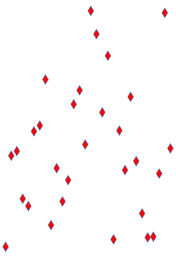 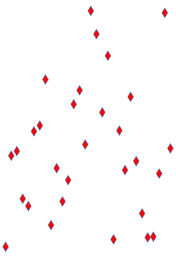 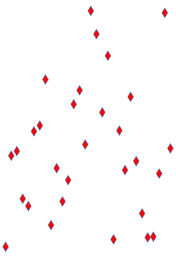 i1
LS
N
wi0
wi1
wiLS-1
wi0
wi1
wiLS-1
time
time
Memory address
Memory address
iN-1
DFO scheduling
Number of cache misses = LS*N
region
region
i0
i1
iN-1
Number of cache misses = N
BFO scheduling
20
The proposed approach – scheduling decision
Comparison of scheduling policies (3/3)
for(k=0; k<N; ++k) {
  foo(arr[f(k)+wid]);
}
An example region
i0
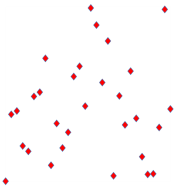 i1
LS
N
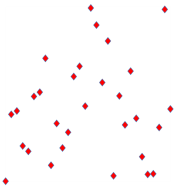 wi0
wi1
wiLS-1
wi0
wi1
wiLS-1
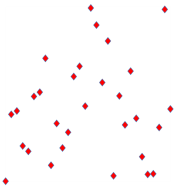 time
time
Memory address
Memory address
iN-1
DFO scheduling
Number of cache misses = LS*N
region
region
i0
i1
iN-1
Number of cache misses = N*LS/LineSize
BFO scheduling
21
LC’s Impact on Locality
L1 data cache misses 
(normalized to worst)
lower is better
BFO has better locality
DFO has better locality
LC closely follows best of the two
22
Locality Comparison
L1 data cache misses (normalized to worst)
lower is better
LC outperforms data locality in most benchmarks
23
Performance Results
Speedup
(normalized to fastest)
higher is better
LC outperforms 3.32x and 1.71x over AMD and Intel
LC(no vec.) is faster than Intel(DFO, vectorized) by 1.04x
24
Summary of Evaluation
25
25
Summary
Exploiting data locality in work-items scheduling results in higher performance
We proposed an alternative scheduling approach(BFO) and adaptive code generation technique(LC)
The proposed approach outperforms state-of-the-art implementations in memory system efficiency and performance
26
26
Thank you!Q & AHee-Seok Kimkim868@illinois.edu
27